Market Coordination Team Update
RMS: September 12, 2023
August 16th
Combined meeting with Texas SET
Reviewed Reject Codes spreadsheet to help link previous reject reasons for A13 to new Reject Codes
This document can be found on the MCT page
2 new questions were added to the Texas SET 5.0 Q & A document
Future Meetings
September 20th  
October 19th 
November 15th
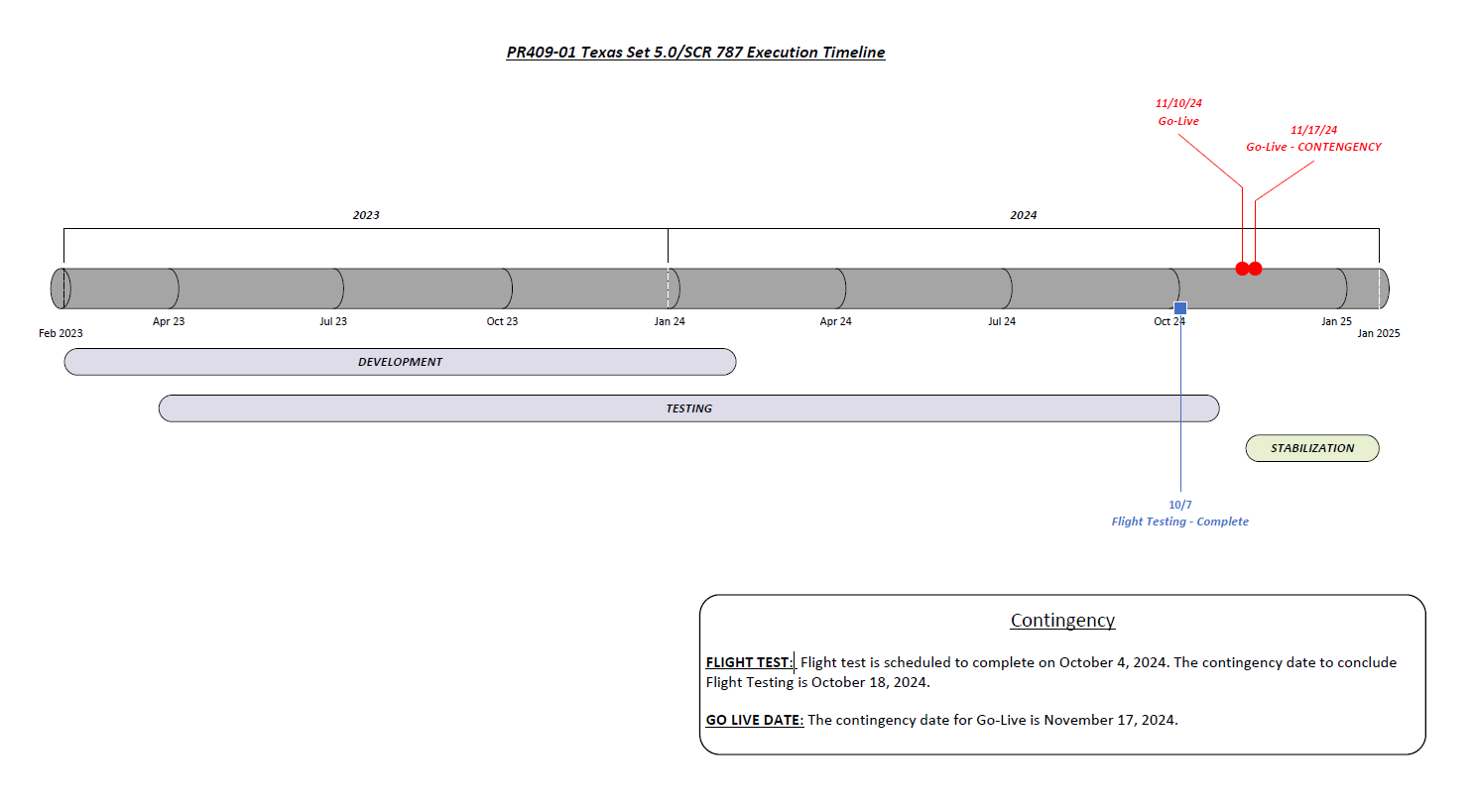